Free energy calculationsGeneralized-ensemble sampling
Free energy calculations
Only relative free energies can be determined from simulations:

Free-energy difference between two systems („computational alchemy”)

Excess free energy (chemical potential)

Free-energy profile (potential of mean force)
Techniques
Direct counting of the occurences of the respective states in a canonical simulation
Thermodynamic integration
Particle insertion
Overlaping distribution method
Umbrella sampling
Histogram reweighting (weighted histogram analysis method; WHAM)
Free-energy differences from direct counting
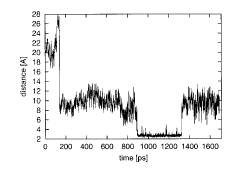 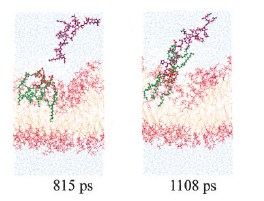 d>dmax
d<dmax
A
B
Thermodynamic integration
Features of thermodynamic integration
Transformation from UI to UII can have any form, also non-linear.
Equilibration after changing l is essential; otherwise hysteresis can occur.
Protein-ligand binding
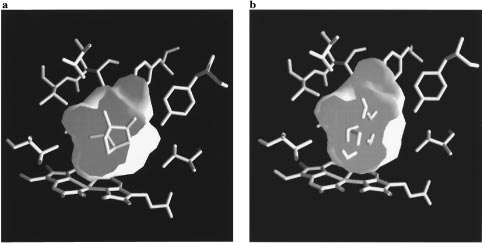 The active site of cytochrome P450cam with camphor bound (left) and six water molecules bound (right).
Helms and Wade, J. Am. Chem. Soc. 1998, 120, 2710-2713
Protein-ligand binding
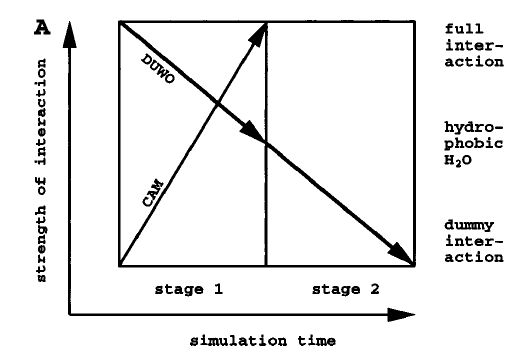 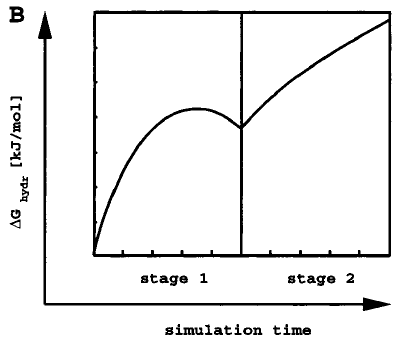 Helms and Wade, J. Am. Chem. Soc. 1998, 120, 2710-2713
Prediction of relative solvation energies
Martins, Souza, Ramon, Fernandes, J. Chem. Theory Comput., 2014, 10, 3570–3577
Radial distribution functions
Potential of mean force
Calculation of radial distribution functions from MD simulations
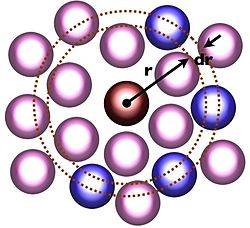 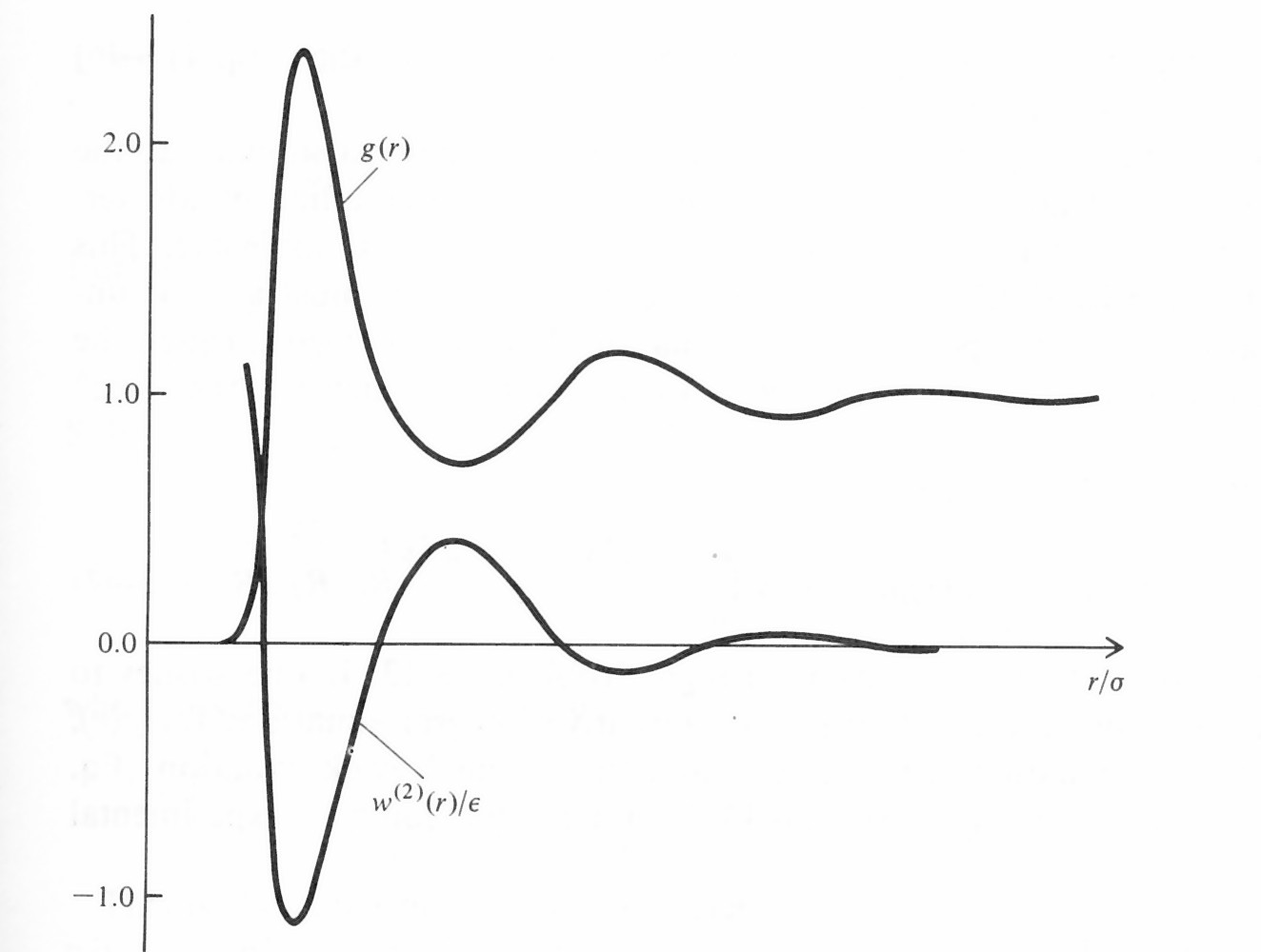 Plots of a radial distribution function and potential of mean force
Potential of mean force of two methane molecules in water
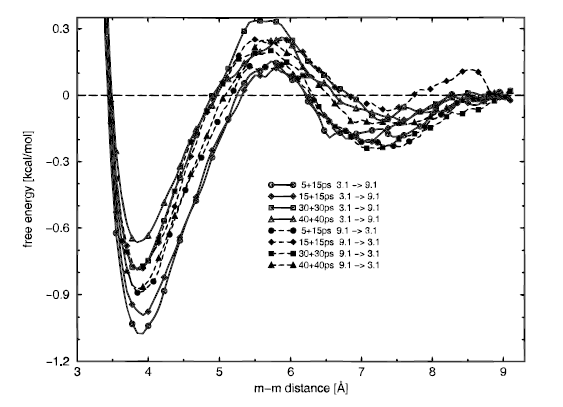 PMF curves obtained  for methane dimer in water by thermodynamic integration for different equilibttion and data-collection time

Czaplewski et al., Prot. Sci., 2000, 9, 1235-1245
Particle-insertion method
B. Widom. J. Chem. Phys., 39, 2808 (1963) ; J. Phys. Chem., 86, 869 (1982)
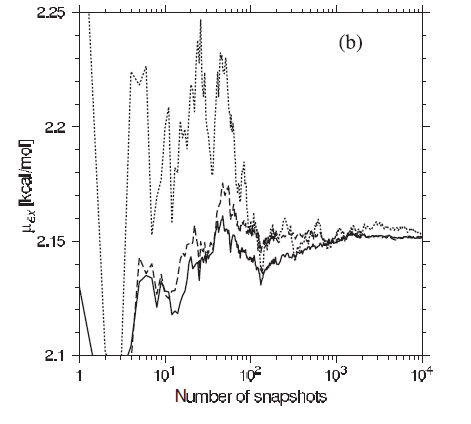 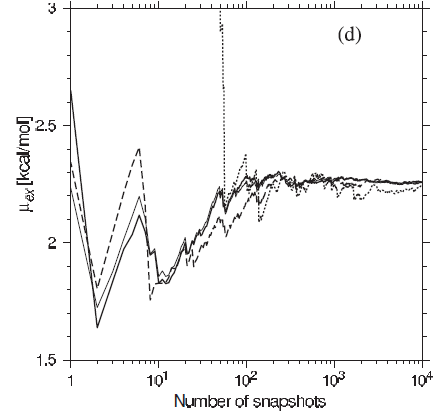 1000 
10000
100000
1000000
insertions/snapshot
Helium atom
Methane molecule
Convergence of the chemical potential  by particle-insertion method for the calculation of the free energy of hydration of neon and methane. 

Czaplewski et al., Molecular Physics, 103, 3153–3167 (2005)
Potential of mean force by particle-insertion method
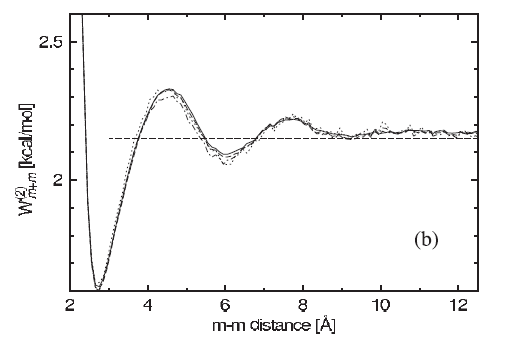 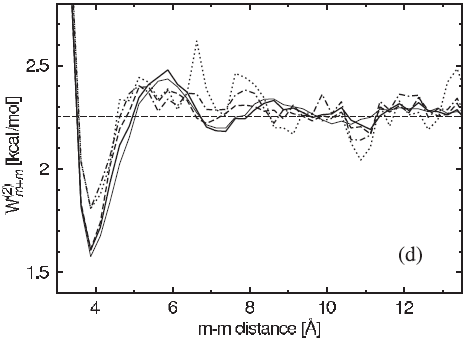 methane-methane
helium-helium
Czaplewski et al., Molecular Physics, 103, 3153–3167 (2005)
Umbrella sampling method (mainly for the calculation of the potentials of mean force
d
for the ith simulation
A series of canonical MD or MC simulations with restraint(s) imposed on the selected reaction coordinate(s) are carried out with different sets of restraints (windows). The restraints must then be removed from the final distribution. 

G.M. Torrie, J.P. Valleau. J. Comp. Phys., 23, 187 (1977).
The Weighted Histogram Analysis Method (WHAM)
nm(d) is the number of counts of in the bin centered at d in the m-th window , 
fm is the „dimensionless free energy” of the m-th window.
The equations for P’s and f’s are iterated until self-consistence.

Kumar et al., J. Comput. Chem., 13, 1011 (1992).
Methane-methane distance histograms from umbrella-sampling MD simulations with TIP3P water  with windows centered at 3.5, 4.5,…, 9.5 A. The force constant k=2.0 kcal/mol*A2.
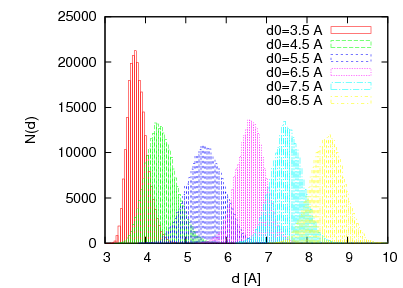 Czaplewski et al., Prot. Sci., 2000, 9, 1235-1245
The radial-distribution function and PMF obtained after applying WHAM to the histograms from umbrella-sampling simulations
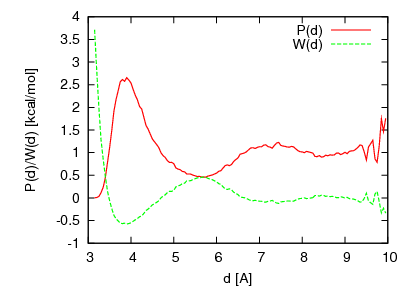 g(d)
g(d)
Czaplewski et al., Prot. Sci., 2000, 9, 1235-1245
Generalized-ensemble sampling
Designed to „walk” in the energy space
Energy barriers can be overcome
Reliable thermodynamic, mechanical, and structural properties and their temperature profiles can be obtained

Most common non-Boltzmann sampling techniques:
Replica exchange (parallel tempering): both MC and MD
Multicanonical sampling (also known as entropy sampling): more suitable for MC
Replica exchange method
N independent MC or MD trajectories are simulated
Every M steps, the temperature is exchanged between trajectories, as per Boltzmann probability
Multiplexing: several trajectories are run at a temperature
R.H. Swendsen & J.-S. Wang, Phys.Rev.Lett. 57, 2607, 1986	first paper. 
Hansmann, U. H. E. Chem. Phys. Lett. 281, 140–150, 1997	MC, biomolecules
Y. Sugita & Y. Okamoto, Chem.Phys.Lett., 314, 141, 1999	MD, biomolecules
Y.Rhee V.Pande, Biophys. J. 84, 775, 2003			MREMD
REMD and MREMD - illustration
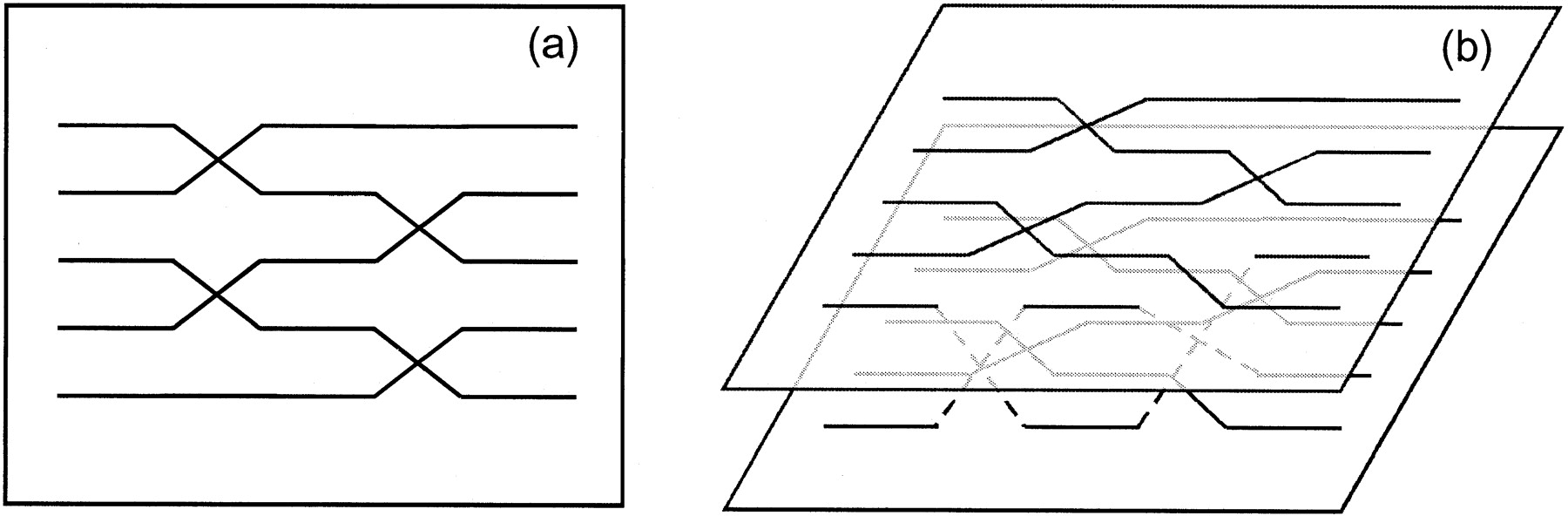 multiplexed
single
R.H. Swendsen & J.-S. Wang, Phys.Rev.Lett. 57, 2607, 1986	first paper. 
Hansmann, U. H. E. Chem. Phys. Lett. 281, 140–150, 1997	MC, biomolecules
Y. Sugita & Y. Okamoto, Chem.Phys.Lett., 314, 141, 1999	MD, biomolecules
Y.Rhee V.Pande, Biophys. J. 84, 775, 2003			MREMD
Scheme of the replica-exchange algorithm
T1
T2
T3
T4
Molecule1
Molecule2
Molecule3
Molecule4
Evolve
Evolve
Evolve
Evolve
Molecule3
Molecule4
Molecule2
E3
T3
E4
T4
Molecule1
E2
T2
E1
T1
Exchange
Exchange
Molecule3
Molecule4
Molecule2
Molecule1
T4
T3
T2
T1
Each trajectory can be run independenty until exchange is attempted (parallelizable)
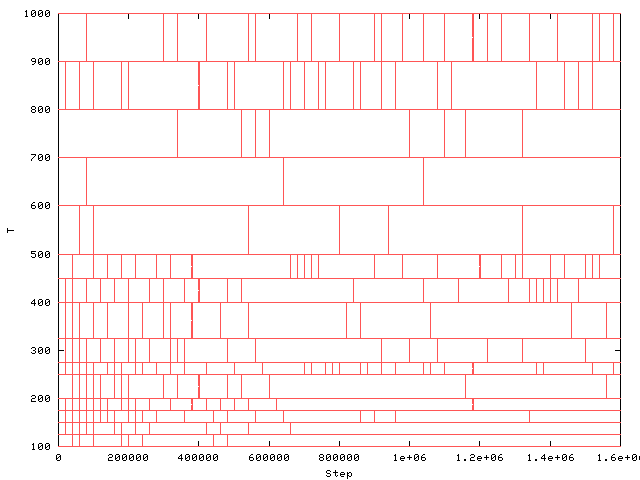 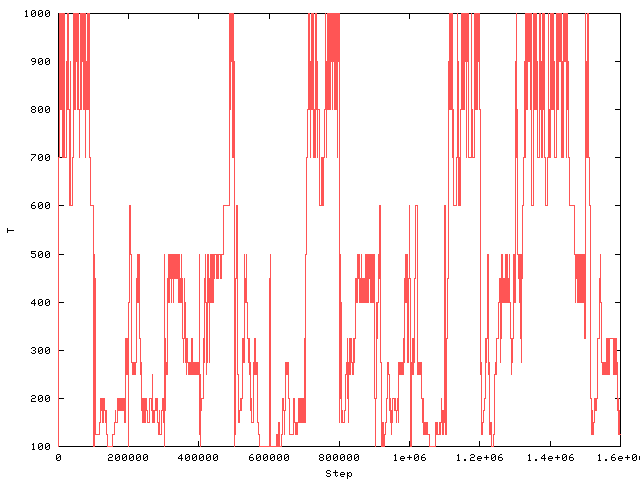 T
T
MD step
MD step
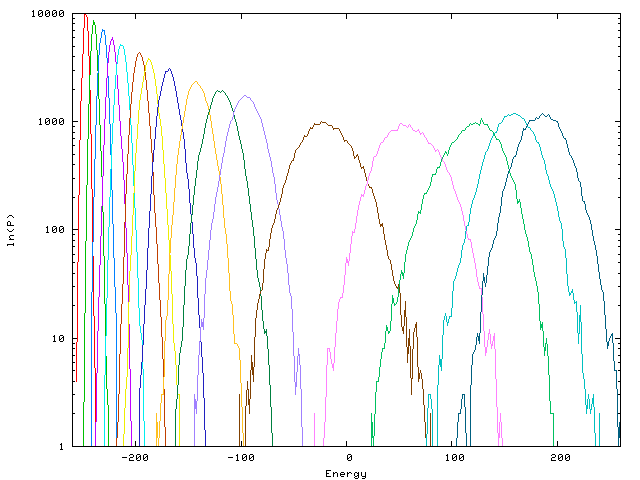 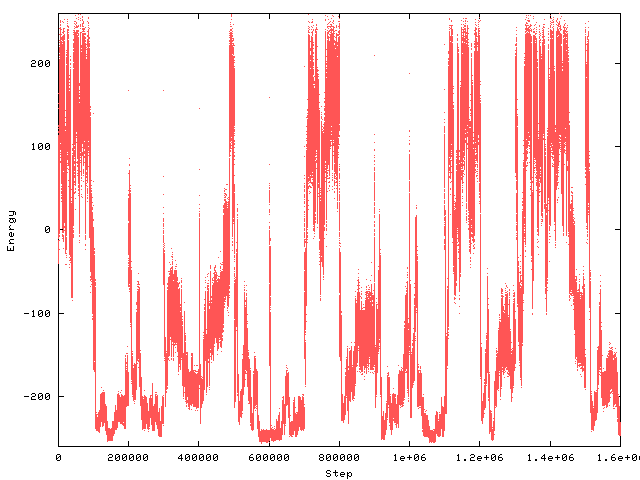 energy
ln(P)
energy
MD step
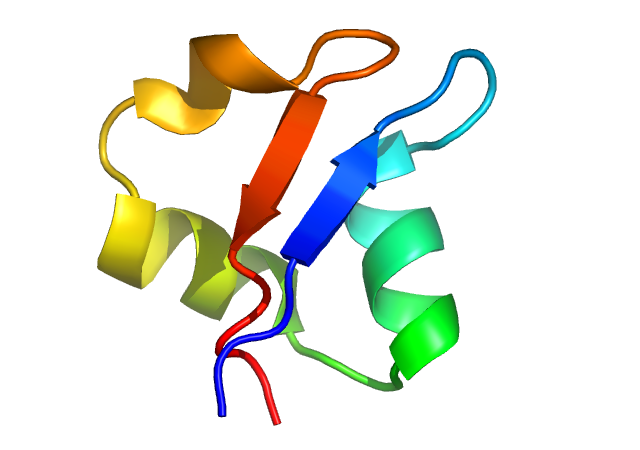 Independent canonical simulations
energy
300 350 400 500 600 700
temperature
rms
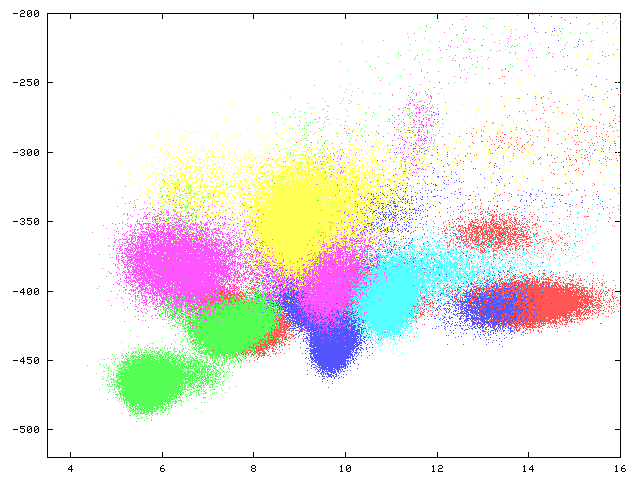 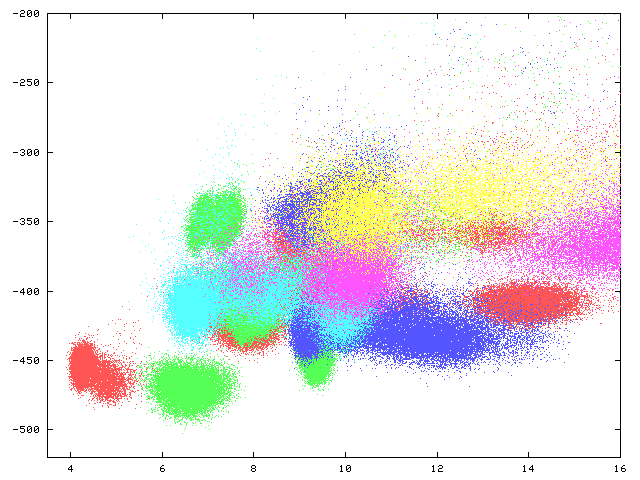 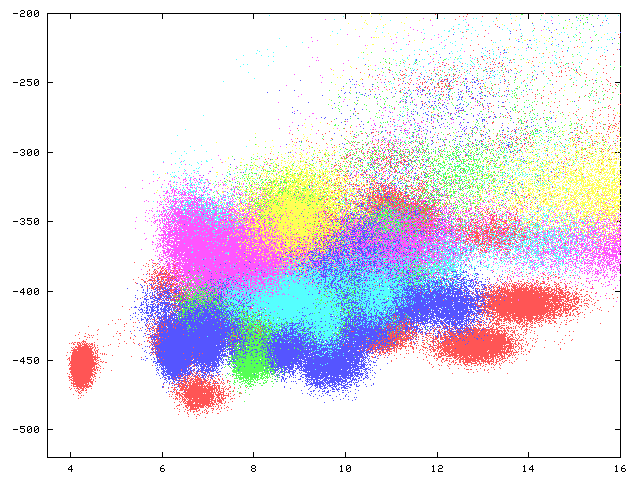 10
20
40
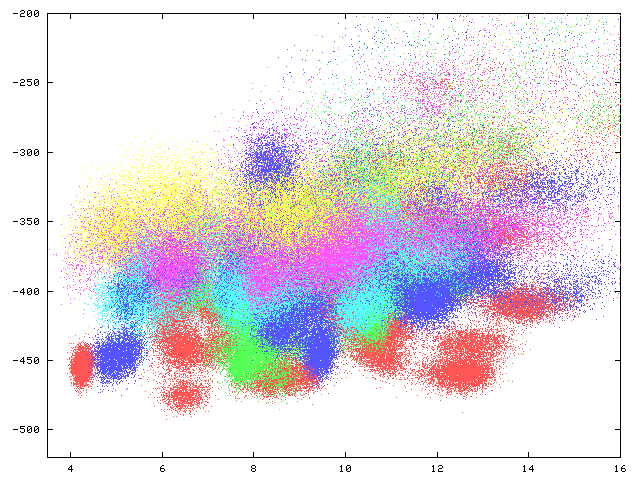 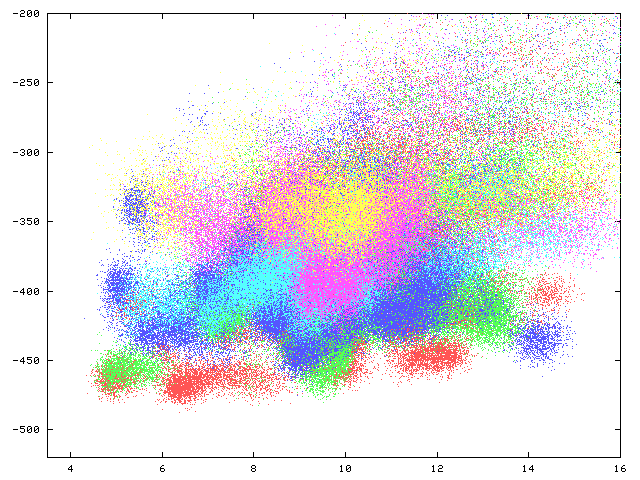 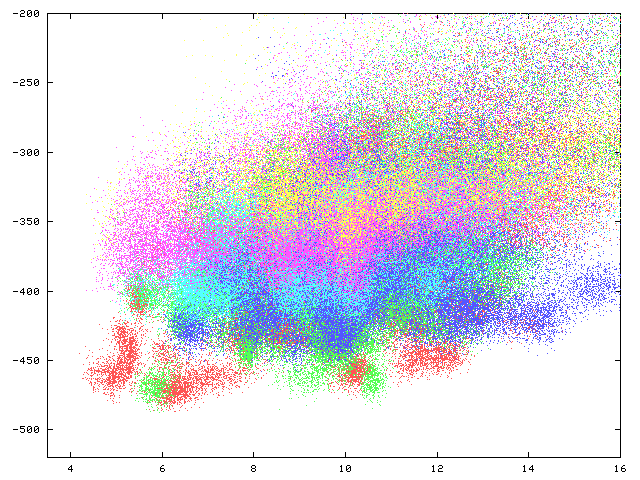 80
160
320
Multiplexed replica exchange
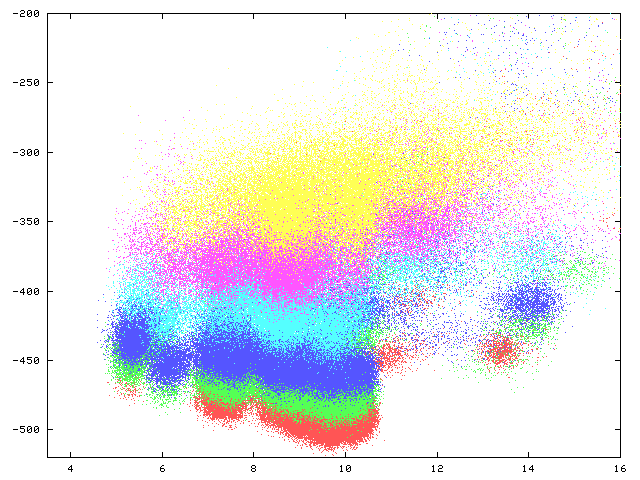 10
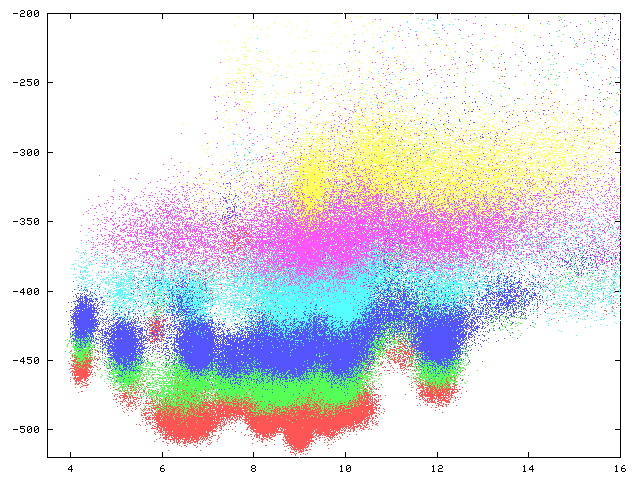 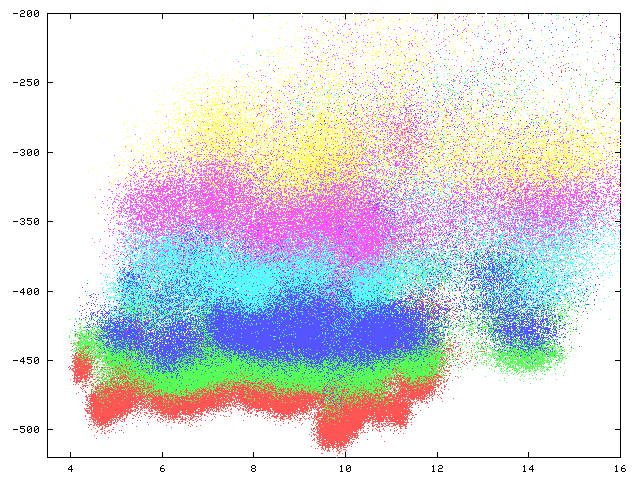 20
40
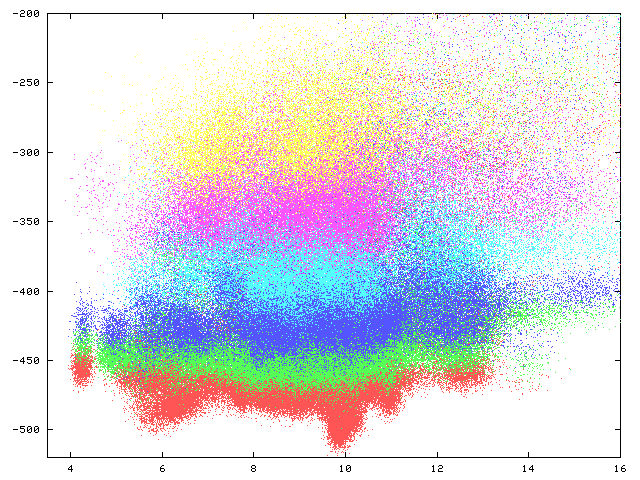 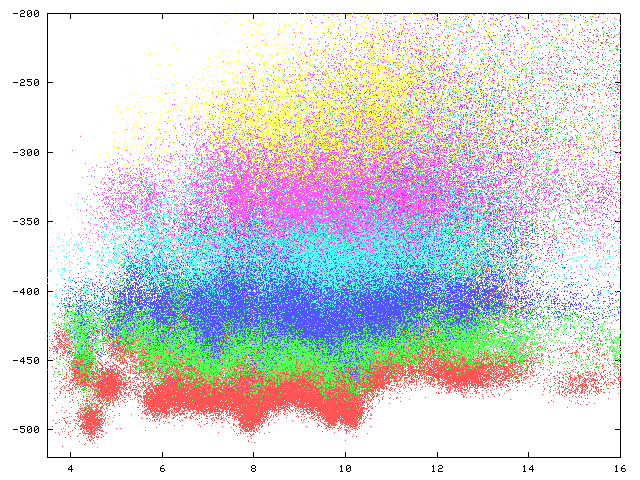 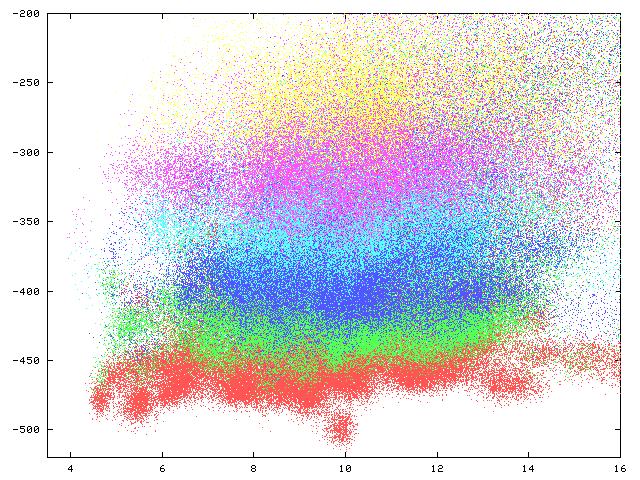 80
160
320
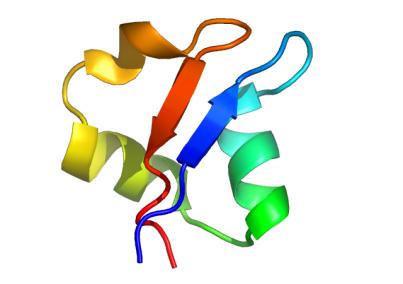 energy
300 350 400 500 600 700
1E0G 
48aa
temperature
rms
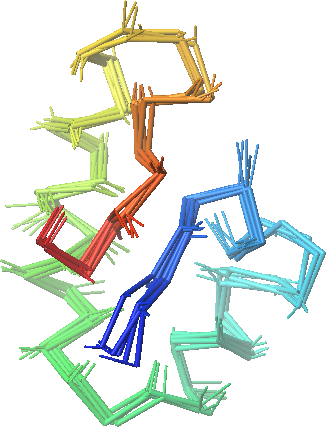 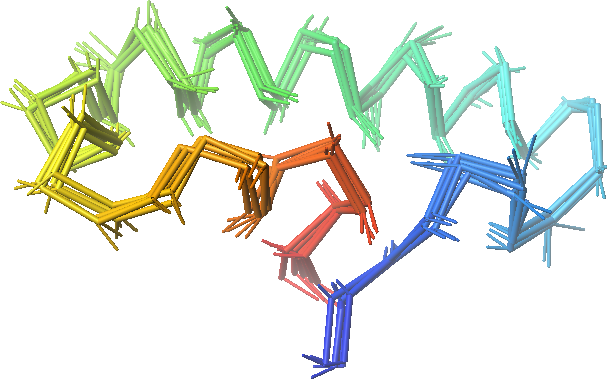 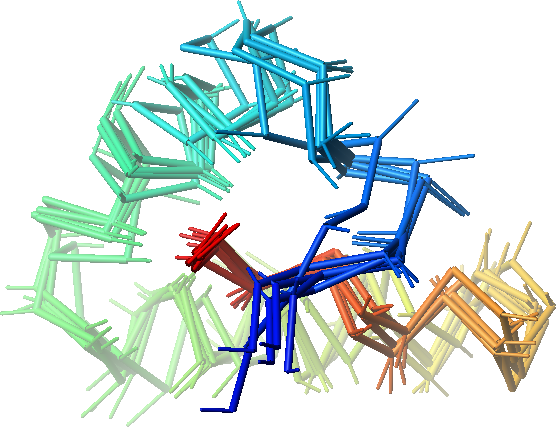 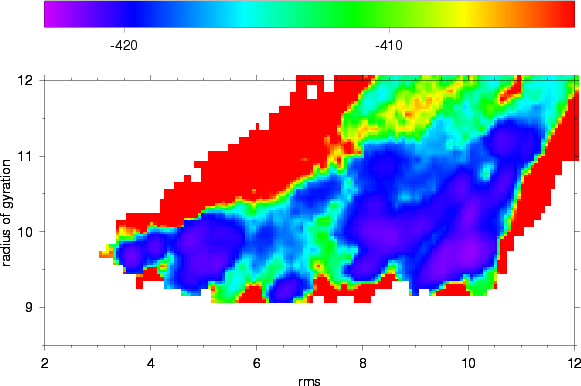 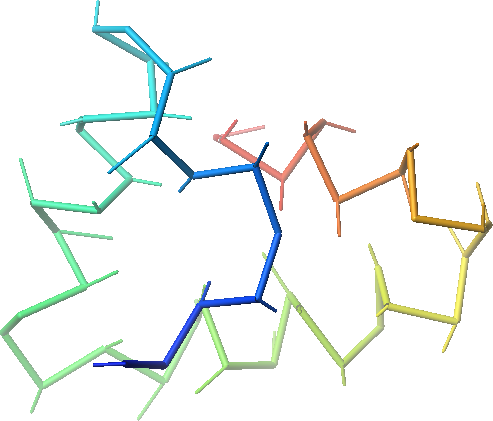 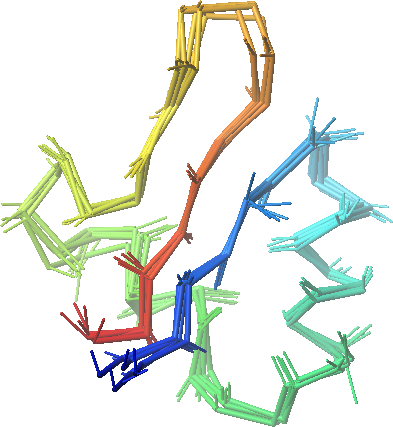 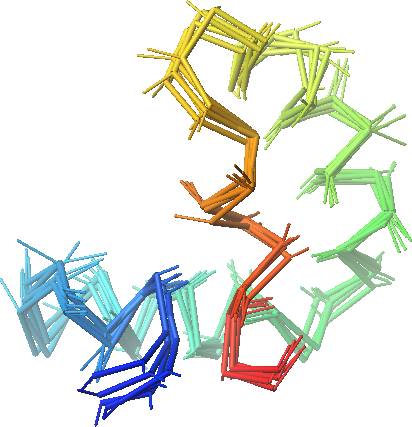 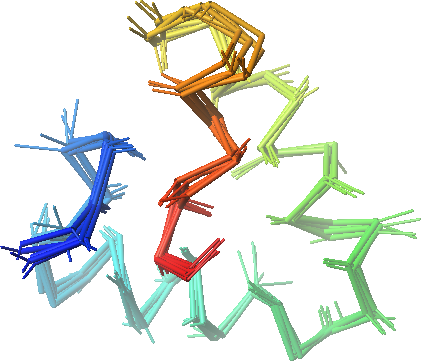 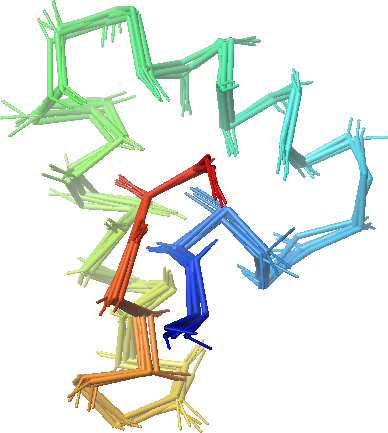 Replicas can be run not only in temperature but also in Hamiltonian in order to overcome energy barriers. Common ways are:

Altering the well-depth of selected  Lennard Jones potentials.
Altering restraints; this can be considered a generalized umbrella-sampling method.
WHAM is an excellent technique to process the results of (M)REMD simulations carried out at multiple temperatures and with altered energy functions.
R – number of sets of simulations carried out at different temperatures and with different potentials
nm – number of counts of x sets (conformations) in mth series of simulations; usually x denotes a single conformation, thus N(x)=1.
With w(x), the probability of any conformation can be computed at any temperature and with any variant of the energy function.
Convergence of the heat-capacity and Ca-RMSD from the experimental structure curve calculated from MREMD simulations for 1E0G protein with the UNRES coarse-grained force field. 
Color scale: # million steps.
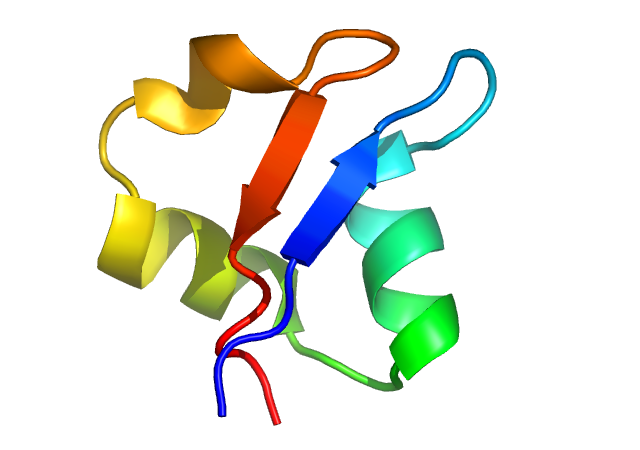 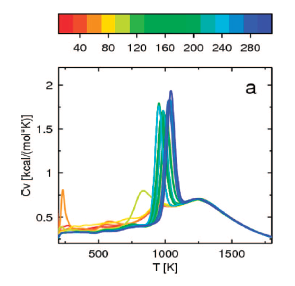 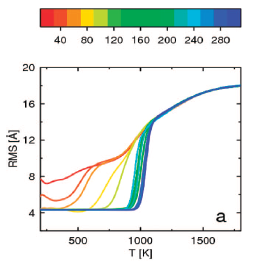 Czaplewski et al., J. Chem. Theory Comput. 5, 627–640 (2009)
(M)REMD caveats:

(M)REMD does help ergodicity but does not guarantee ergoditicy, especially when the force field is bad.
Temperature/Hamiltonian distribution among replicas does matter. Should be more dense in the regions where „something” is supposed to happen (e.g., phase transition).
Don’t trade trajectory length for number of trajectories; the system needs to relax between exchanges.
Exchange frequency should be just right. Too frequent exchanges don’t allow the system to relax.
WHAM is an interpolation and not an extrapolation technique. If your lowest (M)REMD temperature is, e.g., 300 K, use of the results to compute quantities at 280 K makes no sense.
Multicanonical MethodsB.A. Berg and T. Neuhaus, Phys. Rev. Lett. 68, 9, (1992)
Also known as 
Entropy Sampling (J. Lee, Phys. Rev. Lett. 71, 211, 1993) 
Adaptive Umbrella Sampling (C. Bartels and M. Karplus, J. Phys. Chem. B 102, 865, 1998)
The sampling weight factor is defined so that the probability distribution of the potential energy is uniform

System performs a random walk in energy space
Entropic-sampling simulations
Start with an arbitrary energy distribution (e.g., obtained by canonical simulation)
Use Emu(E) as the cost function in sampling
Update Emu(E) as follows


Stop when n(E)exp[-Emu(E)] is close to a flat line.
Entropic-sampling simulations of a Potts spin model
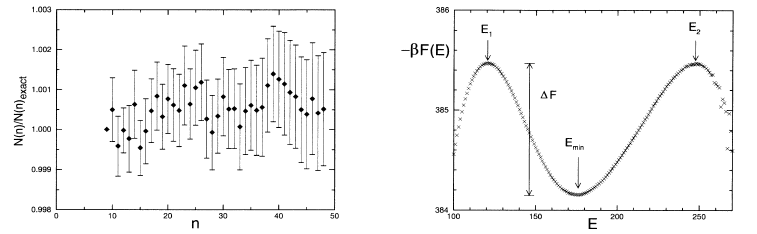 J. Lee, Phys. Rev. Lett. 71, 211, 1993
Multicanonical sampling for MD
Start with initial Emu(U(rN)) (e.g., from canonical or (M)REMD simulations)
Use Emu(U(rN)) as the potential-energy function; compute the forces as


Note: Emu has to be differentiated numerically.
Periodically update Emu.